2023
г. Ярославль
Инновационный проект на соискание статуса МИП
2025
Наставничество: ресурсы взаимного развития в    
    профессиональных   обучающихся сообществах
*Приоритетное направление инновационной деятельности в муниципальной системе образования города Ярославля, на решение которого направлена реализация проекта: 

разработка, апробация модели наставничества в образовательных организациях города
Проблема, на решение которой направлен проект
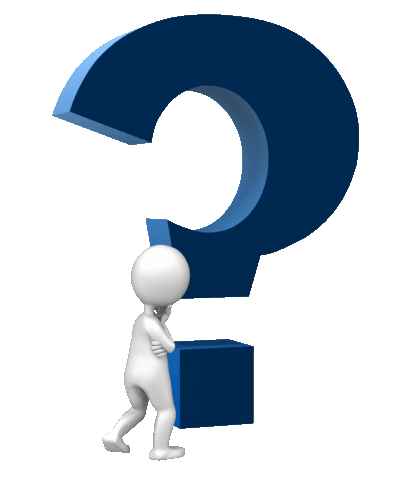 Необходимость в  образовательных организациях запустить механизмы эффективного  профессионального взаимодействия  педагогов
Распоряжение Минпросвещения России от 25.12.2019 N Р-145
"Об утверждении методологии (целевой модели) наставничества обучающихся для организаций, осуществляющих образовательную деятельность … определена примерная модель наставничества для обучающихся
Указом  Президента РФ 
   от 27 июня 2022 г. N 401 "О проведении в Российской Федерации Года педагога и наставника",
2023 год объявлен Годом педагога-наставника
Письмо Мин.просвещения    
     России от 23.01.2020 
     № МР-42/-02 
    «О направлении целевой    
     модели наставничества и    
     методических 
     рекомендаций»
Письмо Минпросвещения России 
N АЗ-1128/08
«О направлении методических рекомендаций по разработке и внедрению системы (целевой модели) наставничества педагогических работников 
    в образовательных организациях  определяет примерную  модель реализации системы наставничества для педагогических работников
! Необходимость  
   непрерывности
  ПРАКТИКО-ОРИЕНТИРОВАННОГО
  образования  педагогов

Опора на совместное обучение («учить себя самому», «учить себя в  ПОС»),
Исследование собственной наставнической и педагогической деятельности, 
Опора на успешные практики наставничества и их диссеминация  в МСО
! Необходимость новой  формы взаимодействия педагогов ! 
  Педагоги   поддерживают     создание профессиональных 
   обучающихся сообществ ( ПОС )
как ИНИЦИАТИВНОГО сообщества,  ориентированного на конкретные проблемы педагогов ,
 как СОБЫТИЙНОЙ  ОБЩНОСТИ, ценностно-смысловым основанием которой является поиск достижения образовательных результатов и собственного личностно-профессионального развития в процессе кооперации друг с другом
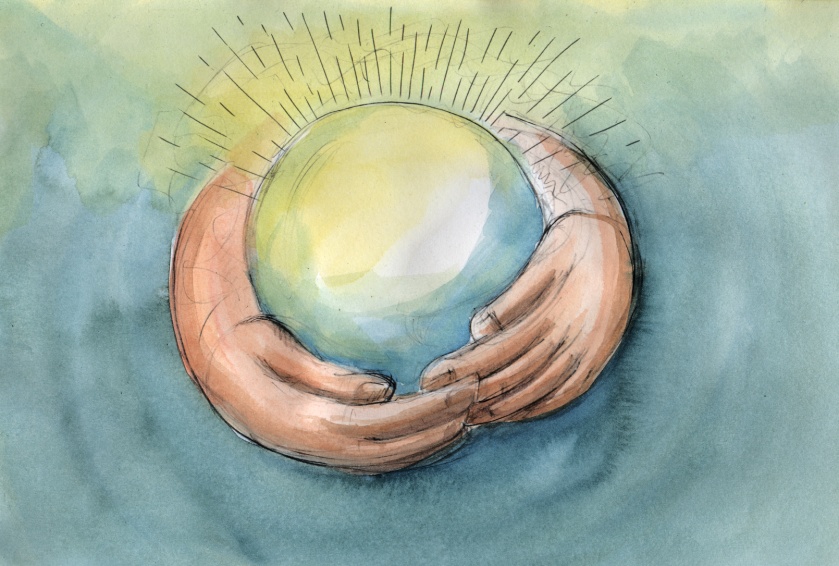 Цель проекта: Запуск и стабилизация механизмов эффективного наставничества в ПОС образовательных организаций
Актуальность и обоснованность
! ВАЖНОСТЬ  изменений в культуре взаимодействия педагогов, вызванных временем 

Горизонтальные связи между наставником и педагогами,
Эффективная и поддерживаемая педагогами  модель деятельности наставника ПОС,
Применение  современных инструментов развития общности, развития личностного и профессионального потенциала педагога .
Способ решения проблемы
Внедрение инструмента эффективного наставничества 
в деятельность ОО
Активное 
ВЗАИМО
действие
Наставники
Наставляемые
Преимущества  инструмента наставничества
Ежедневный 
мастер-класс
Искренняя заинтересованность в развитии
Ежедневное увеличение собственных ресурсов
Способность работать 
в продуктивном альянсе
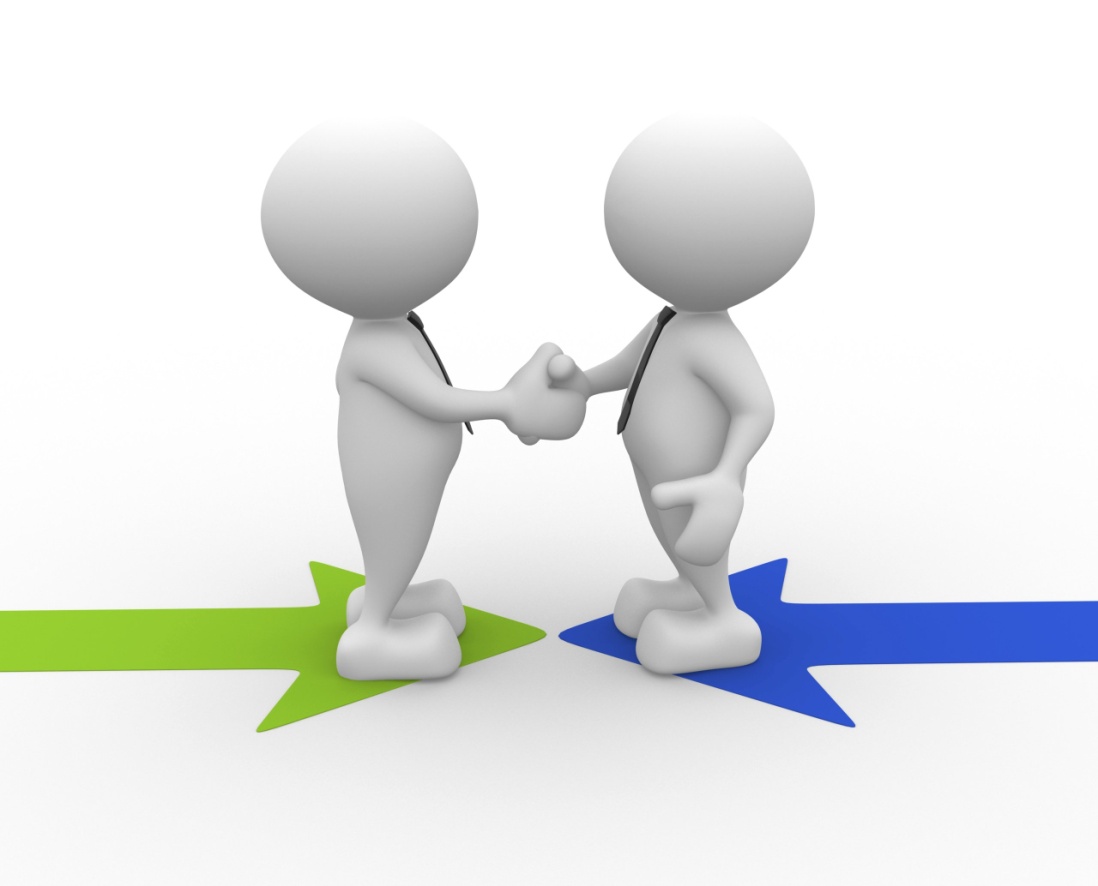 Доверие
Польза 
Авторитет
Готовность к рефлексии
НАСТАВЛЯЕМЫЙ
НАСТАВНИК
Выбираем поддержку и развитие!
Эмоционально-интеллектуальный стиль 100%
Монологичность
Коммуникация на основе доверия и личного выбора    100%
Практики  открытости, обратная связь   100%
Поверхностные оценки
Конкуренция
Решение реальных проблемных вопросов  100%
Формальная критика
Риторические вопросы
Сравнение
 с другим коллегой
Административный стиль
Ценностная перезагрузка взаимодействия с наставником
Ценностная  перезагрузка   взаимодействия с наставником
Я – УЧАСТНИК 



Я  инициативен 
Я  могу ошибаться
 Я  успешен

= Культура  взаимодействия
Я- ЗРИТЕЛЬ 


*Я  присутствую 
*Я   выполняю
 * я подчиняюсь
  
= Культура  копирования  

Методическое объединение   – пространство  для  выполнения  обязанностей
Профессиональное обучающееся   
  сообщество  – пространство 
  для размышлений,  самореализации 

  * СО-БЫТИЙНОСТЬ  с достаточной
                      долей импровизации 

   Педагог даёт  ОБРАТНУЮ СВЯЗЬ 
   в виде вопросов  и восхищений
* МЕРОПРИЯТИЙНОСТЬ  с достаточной долей сценарности 

Педагог даёт  ОБРАТНУЮ СВЯЗЬ в виде реплик  общего характера
Формы наставничества
Профессиональное обучающееся 
сообщество
Позитивный профессиональный дуэт
Однократное погружение в 
мир профессионалов
Флэш-наставничество
Площадка профессионального сообщества педагогов
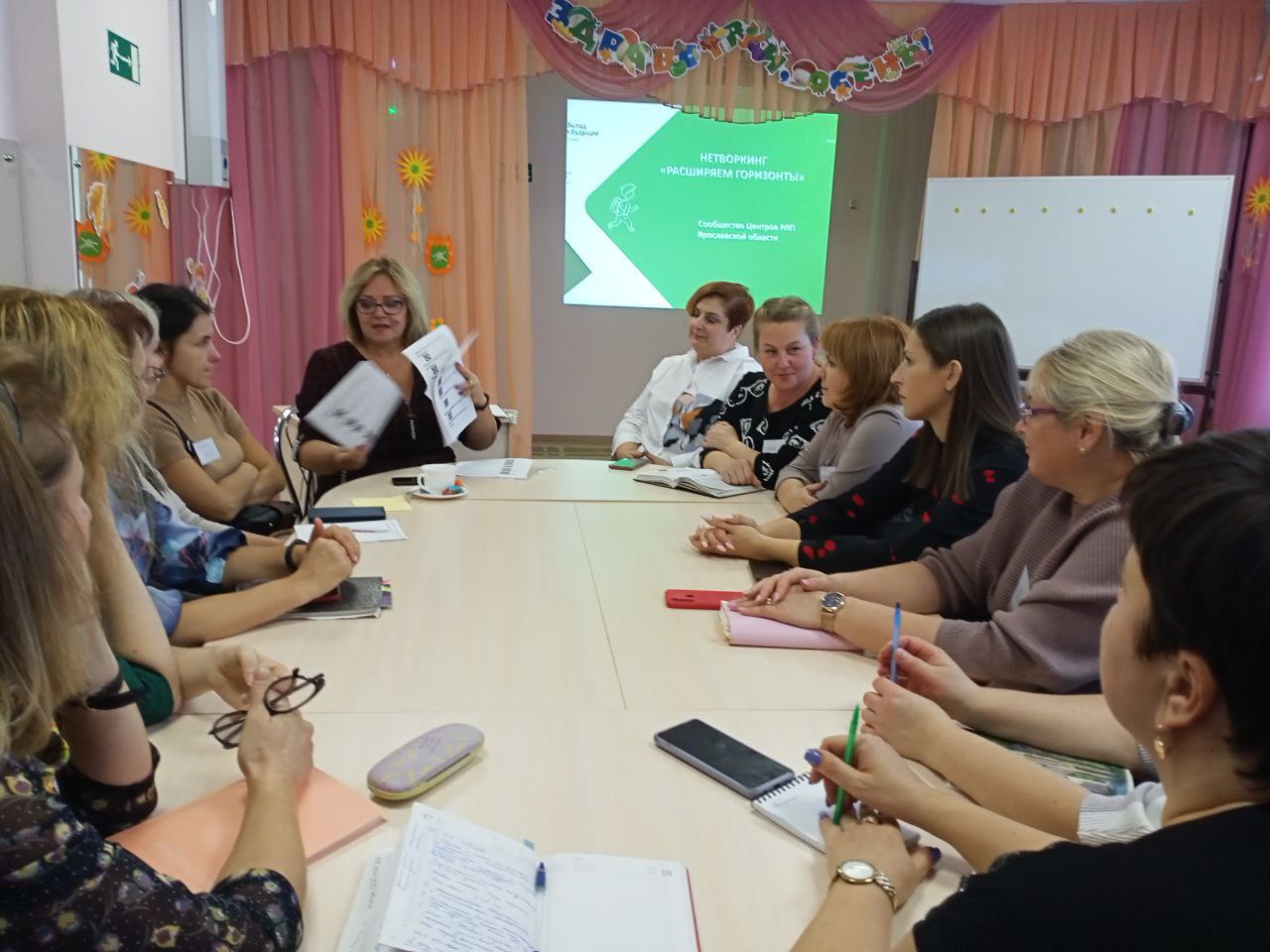 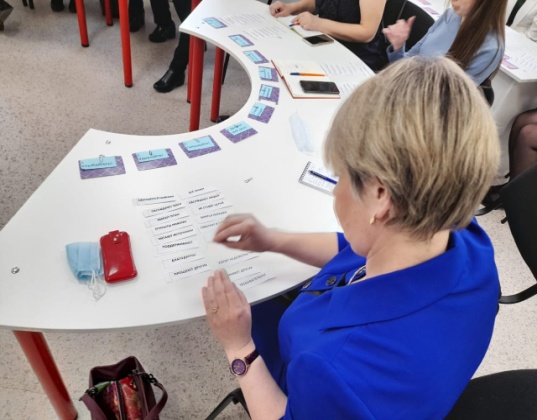 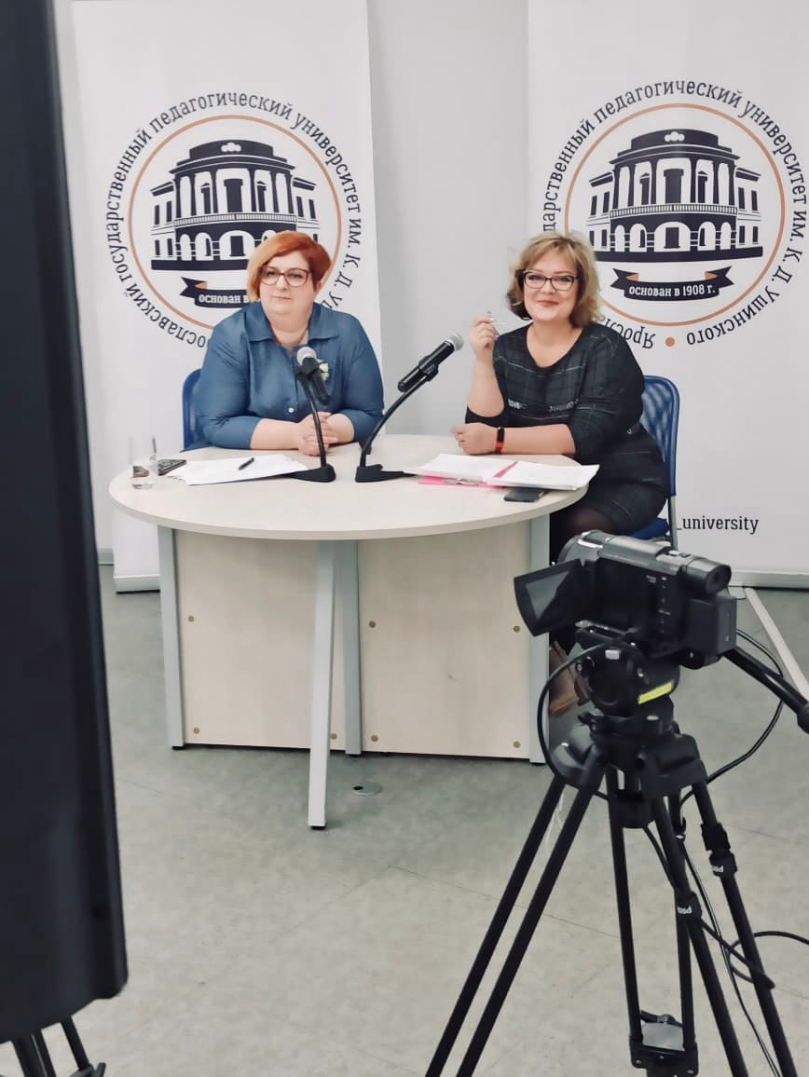 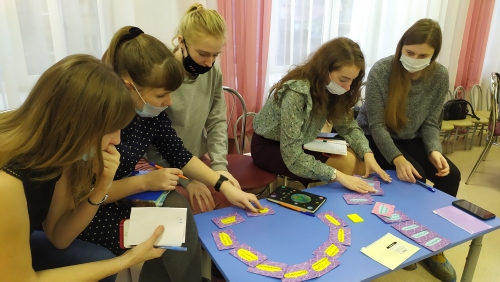 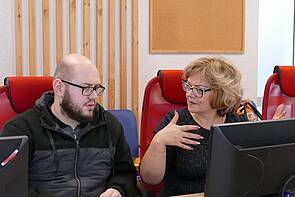 ГОРИЗОНТАЛЬНЫЕ СВЯЗИ
4. 
   Интегрировать в деятельность наставника инструменты по развитию личностного потенциала педагога ( обязательная составляющая – методики, связанные с пониманием себя; мотивацией, профилактикой выгорания; развитием социально-эмоциональных навыков и др)
1.
Изучить
Профессиональные
Потребности
наставников ПОС и
педагогов;
2.
Организовать
мастерскую «Профиль
наставника ПОС» по
внедрению практик
наставничества в
деятельность ОО,
3.
Реализовать дорожную
карту  проекта,
применив указанные
формы взаимодействия
педагогов;
6. 
Презентовать в МСО
модель эффективного
наставничества в
образовательной
организации, опубликовать продукты инновационной деятельности МИП.
5.
 Способствовать
Взаимообмену
практиками
наставничества,
профессиональным
опытом,  решениями
проблем
проф.деятельности,
обеспечить
сотрудничество
наставников и ПОС ОО,
Задачи проекта
Дорожная карта  проекта
Ресурсное обеспечение проекта
Ресурсное обеспечение инновационного проекта
1. Опора на научные концепции и школы ведущих ученых и практиков Д.А. Леонтьева (НИУ ВШЭ), А.Г. Асмолова (РАО), В.А. Ясвина (МГПУ), А.Н. Иоффе (МГПУ);
2. Успешный опыт работы на ФИП (СШ№3);
3. Успешный опыт  ЦРЛП,  участие в НПК Всероссийского и межрегионального уровня  по вопросам профессионального развития педагогов, персонализации образования, развития кадровых ресурсов и др. ( СШ№ 3, ДОУ №№ 8, 57);
3. Успешный опыт работы на МИП (СШ№26, ДОУ №№ 8, 55, 57, 182);
4. КПК по развитию личностного потенциала (управленческий, педагогический, наставнический модули);
5. Соглашение всех участников МИП о взаимодействии в ПОС наставников МСО (2023, май);
6. Владение инструментами развития личностного потенциала педагогов;
7. Наличие  собственных практик в федеральном банке лучших практик по развитию личностного потенциала, диссеминация опыта;
8. Наличие материально-технического оснащения (цифровые ресурсы, медиа-практики,  сферум –взаимодействия);
9.Возможность эффективных контактов по взаимообмену практиками наставничества  с образовательными организациями  субъектов РФ.
Межрегиональное взаимодействие МИП
МОУ СШ № 4 
«Центр образования»
г.Тутаев
МБОУ «СШ №25» 
г. Калуга
МИП
г.Ярославль
МБДОУ «Колосок»
г. Калуга
МБОУ СОШ
«Школа будущего»
Калининградской области
МОУ  СШ № 101 
Дзержинского района
г. Волгоград
«Храбровская СОШ»
Калининградской области
Инновационные продукты проекта
«Дневник ПОС наставников» 
как результат социорефлексии практик наставничества
Практики эффективного наставничества
(проблема  способы решения  механизмы взаимодействия  продукты  результат)
Программа Мастерской 
«Профиль наставников ПОС»
Пакет НПА для обеспечения деятельности наставников ПОС 
образовательной организации
Успешные педагогические практики,
 реализованные с помощью  наставничества в ПОС
Соглашение 
о взаимодействии участников МИП
Ожидаемый результат
1)100% вовлеченность педагогов в деятельность ПОС,2)повышение образовательных результатов обучающихся,3) апробирована модель эффективного наставничества в МСО.
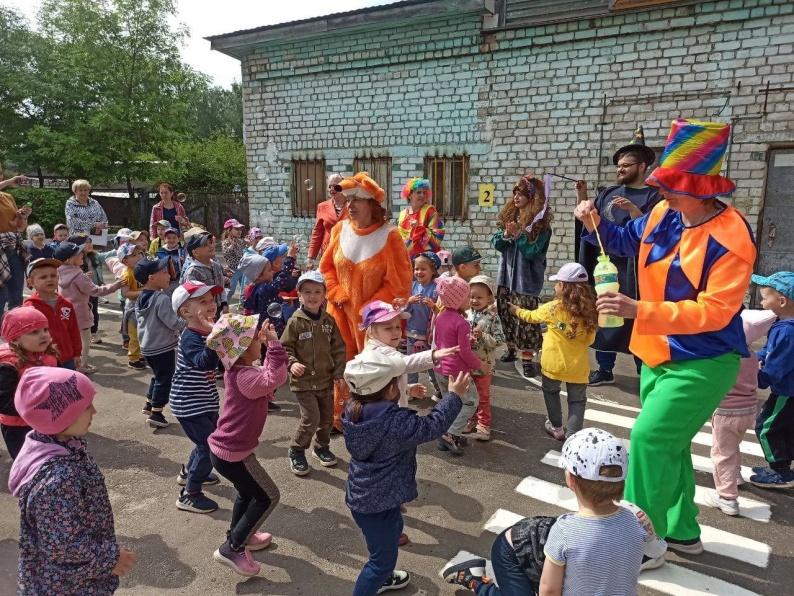 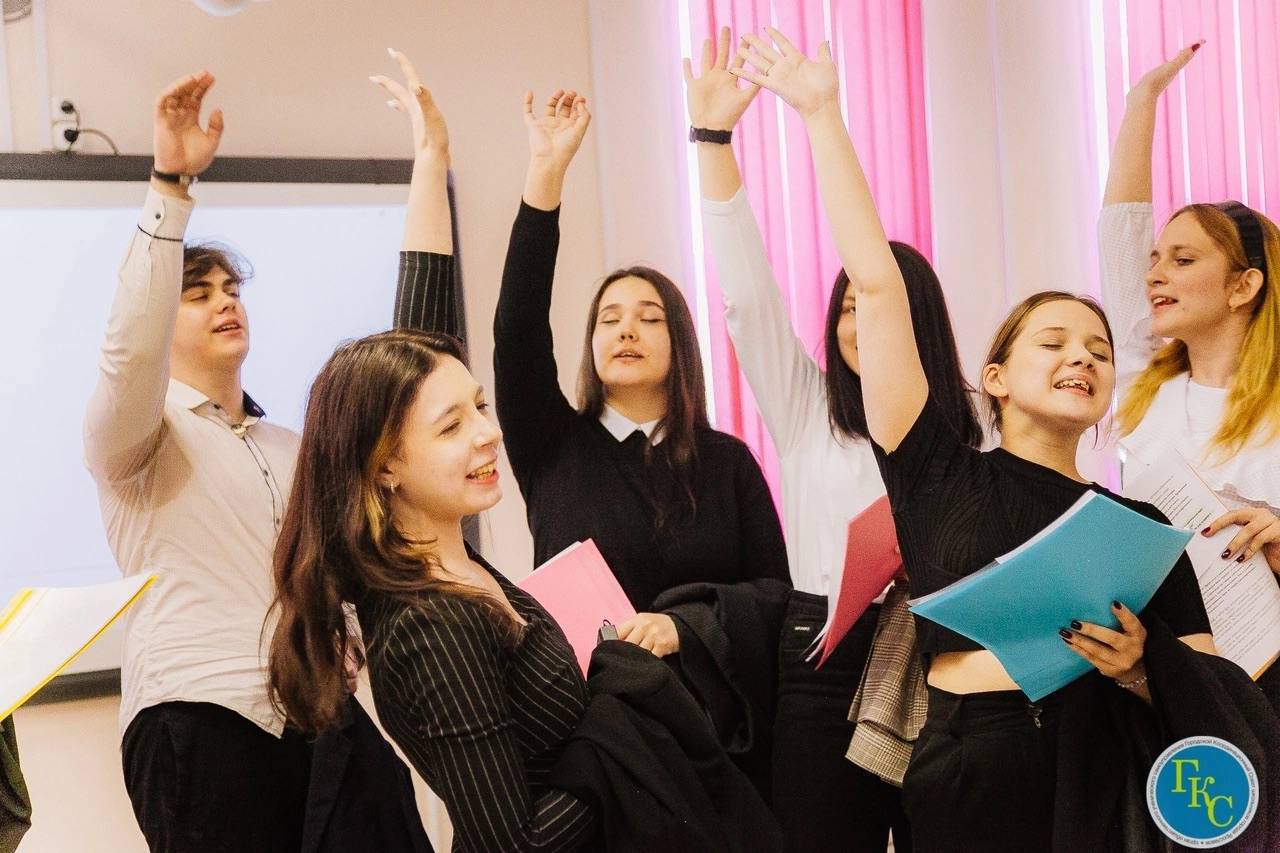 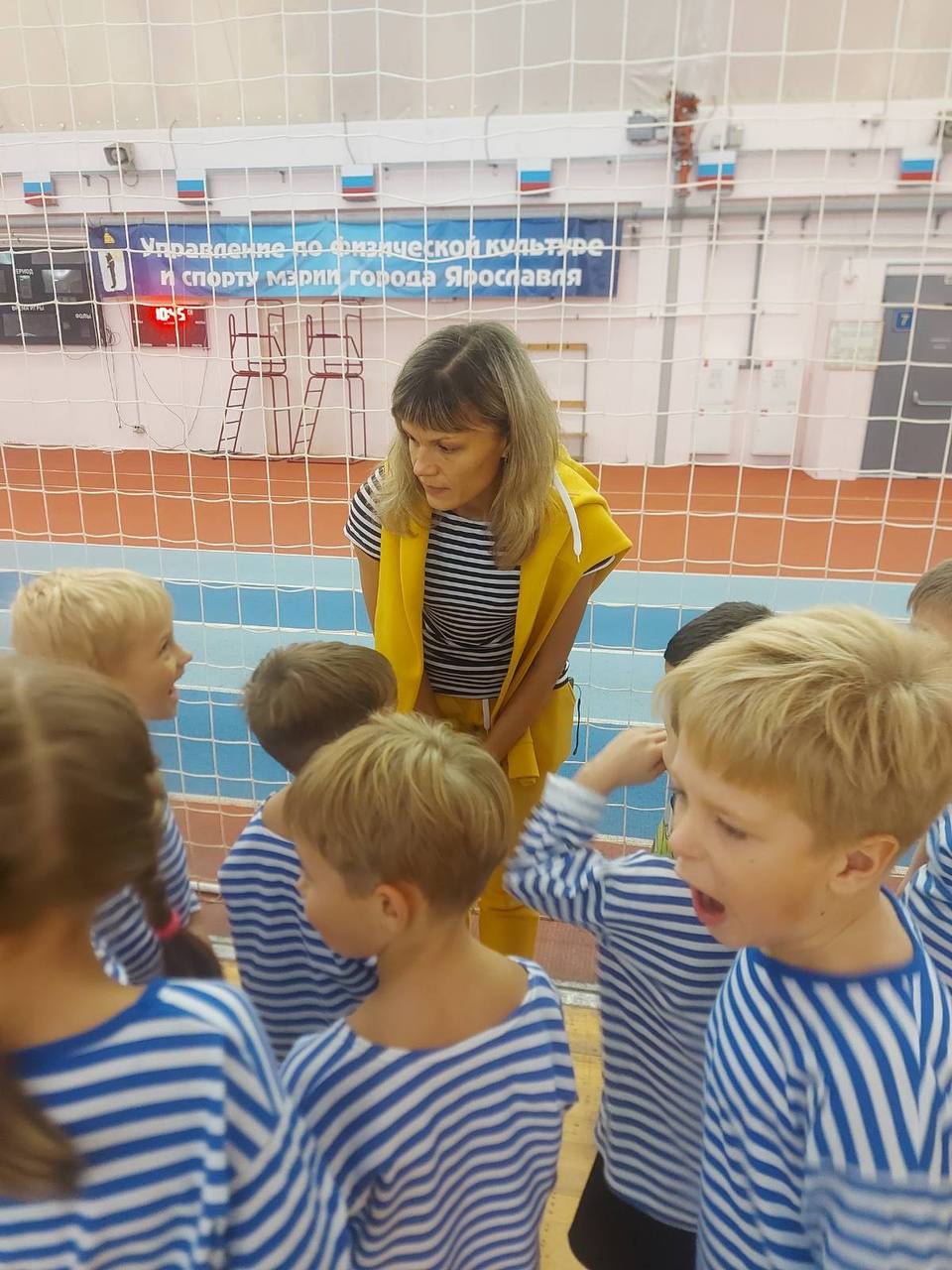 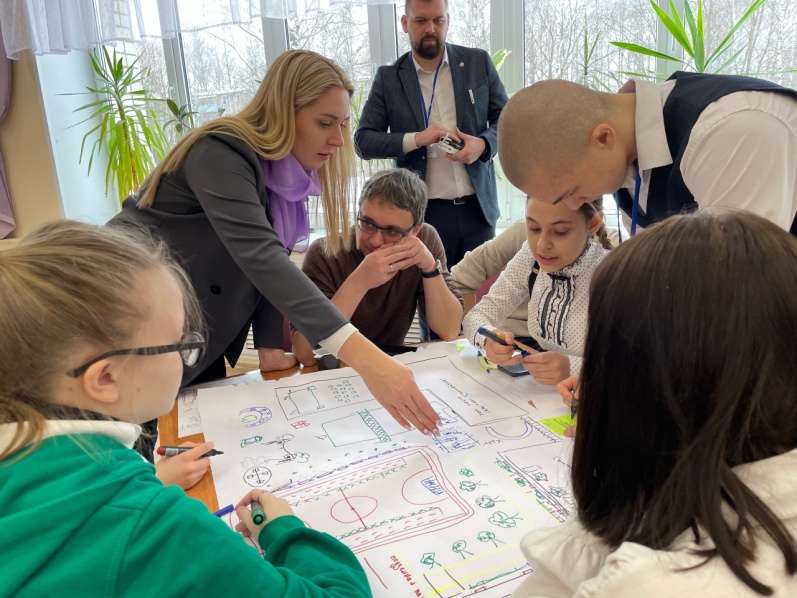 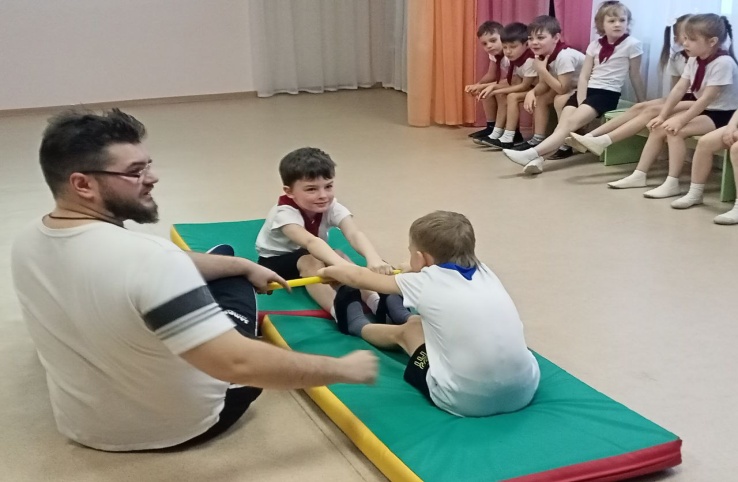 Исполнители инновационного проекта 
«Наставничество: ресурсы взаимного развития в ПОС»
МОУ  «Средняя школа 
№ 26»
Директор: Дмитриева Любовь Валентиновна
МОУ  «Средняя школа № 3 имени Олега Васильевича Изотова» 
Директор: Истратий Елена Константиновна
МДОУ  «Детский сад 
№ 55»
Заведующий : Румянцева Ольга Владимировна
МДОУ  «Детский сад № 8»
Заведующий: Нагибина Любовь Николаевна
МДОУ  «Детский сад 
№ 57»
Заведующий: Соловьёва Ирина Викторовна
МДОУ  «Детский сад №182»
Заведующий: Горшкова Ольга Анатольевна